ost advocacy
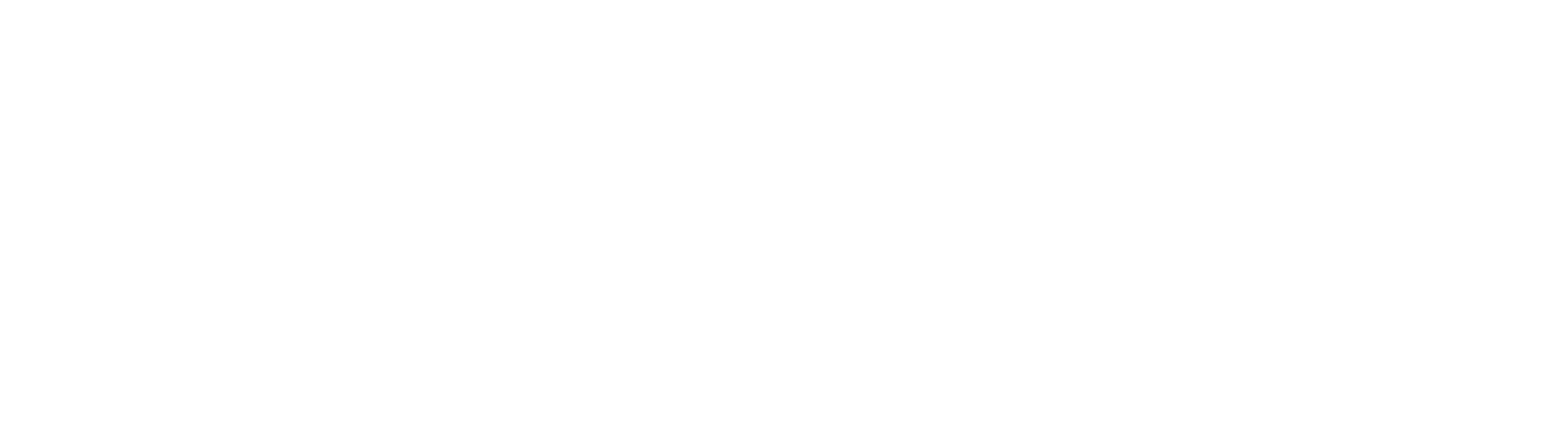 AAS January 8-12 2018; National Harbor, MD
Special Session submitted by Stevenson: “Exoplanet Characterization Through Emission Spectroscopy: A Roadmap To Detecting Biosignatures”
Confirmed Speakers: Drake Deming (UMD, Uniform Reanalysis of Spitzer Eclipses), Laura Kreidberg (Harvard CfA, HST & Spitzer Phase Curves), Jacob Bean (UChicago, HST Emission Spectroscopy), Shawn Domagal-Goldman (NASA GSFC, ExoPAG SAG16: Exoplanet Biosignatures), Yuka Fujii (NASA GISS, Exoplanet Biosignatures: Observational Prospects), Nikole Lewis (STScI, TRAPPIST-1 HZ Planets with JWST), Tyler Robinson (NAU, Emission Spectroscopy With Future Missions), Bjorn Benneke (CalTech, HST & Spitzer Emission Spectroscopy), Jean-Michel Desert (UvAmsterdam, HST Phase Curves and Thermal Inversions).
COR table representation
FIR SIG session (JD Smith, Naseem Rangwala and Duncan Farrah)
Astronomers (US, Canada, Europe, Asia) as Stake Holders
Slide deck for conferences
(Study Funded) Talk Tour
SWGs to write 10 minute talks
Advocacy to combine into a 45 minute narrative
IPAC to make it look awesome
MoneyMoneyMoneyMoneyMoney
f2f meetings: Pasadena, CfA, Berkeley, Chicago, Texas, UCSC